Животные 
зоны степи
Животные зоны степи
Тарпан или дикая лошадьБык-турСайгакКорсакКот-манул
Тарпан или дикая лошадь
В исторические времена тарпаны заселяли южные степи. Степей становилось все меньше, они постепенно превращались в сельскохозяйственные территории, и тарпаны отступали. Последнее их прибежище — южно-украинские, пред кавказские и казахстанские степи. В конце 18 — начале 19 века тарпаны еще встречались в степной зоне, в европейской части страны — по левобережью нижнего Днепра. Табунок из восьми голов отмечен близ Аскания-Нова в 70-х годах прошлого столетия.
Последний тарпан был убит около ста лет назад.
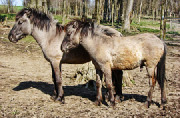 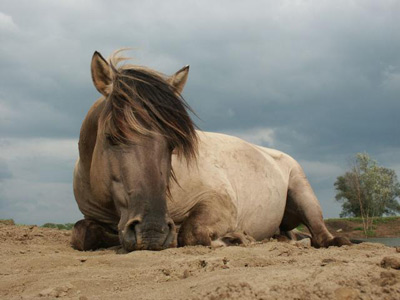 Тарпан
Бык-тур
Бык-тур исчез из Европы в 12 — 14 веках, дожив до конца 16 века лишь в Беловежской пуще. Тур был предком местного крупного рогатого скота, и некоторые примитивные породы, в том числе и серый украинский скот, еще сохранили его признаки. Это дает возможность восстановить популяцию тура путем скрещивания.
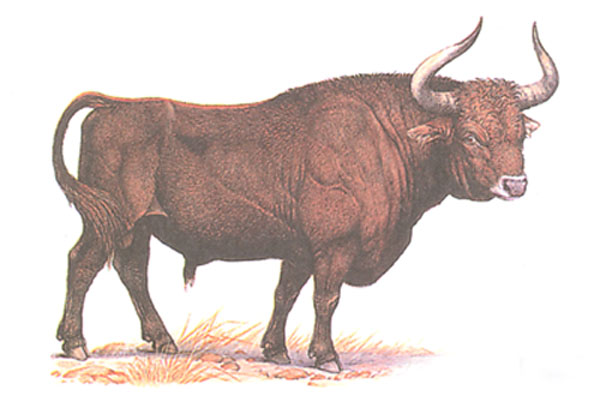 Бык-тур
Cайгак - некрупная антилопа, высоконогая, легкая и подвижная. Ни с кем не спутаешь сайгака благодаря крупной голове с вздутой горбатой мордой, оканчивающейся как бы небольшим хоботком. У самцов - небольшие полупрозрачные светлые рога с темными кончиками, самки безроги. Самые крупные взрослые животные не превышают 60 кг, в среднем самцы бывают порядка 45 кг, а самки - 30-35.
Сайгак
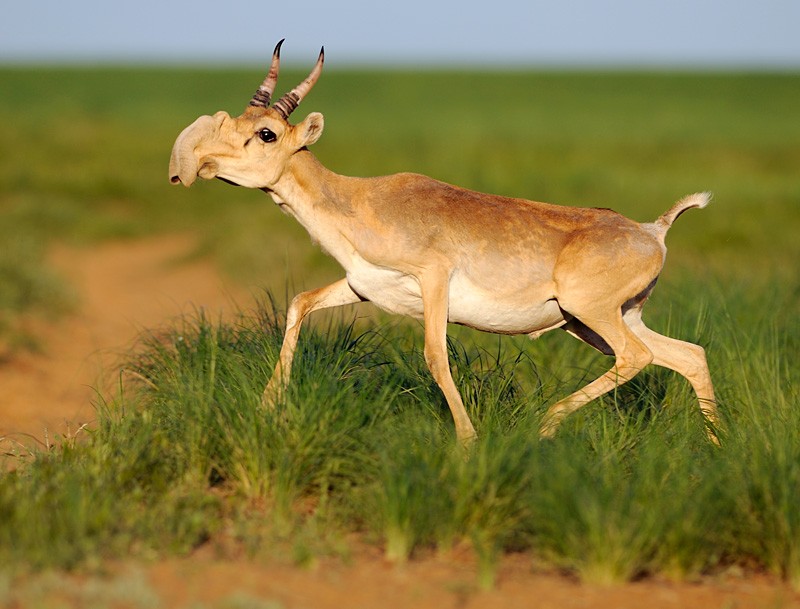 Сайгак
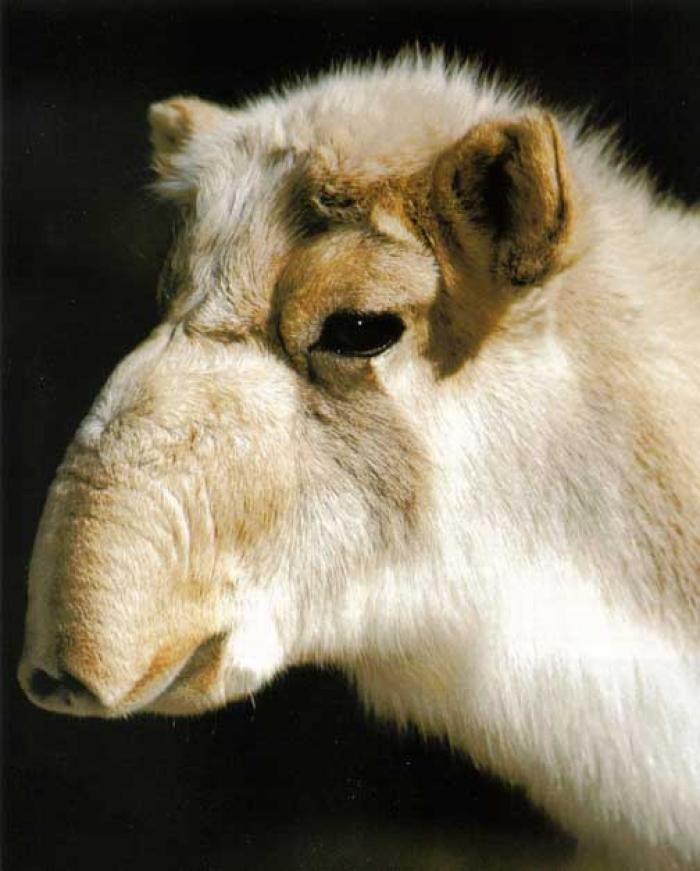 Корсак
Корсак, или степная лисица. Это животное является хищником из рода лисиц.
Корсак похож на обыкновенную рыжую лисицу. Однако его тельце несколько мельче (длина достигает 60 см), длина хвоста - 35 см. Высота в холке не превышает 30 см, а вес колеблется от 4 до 6 кг.
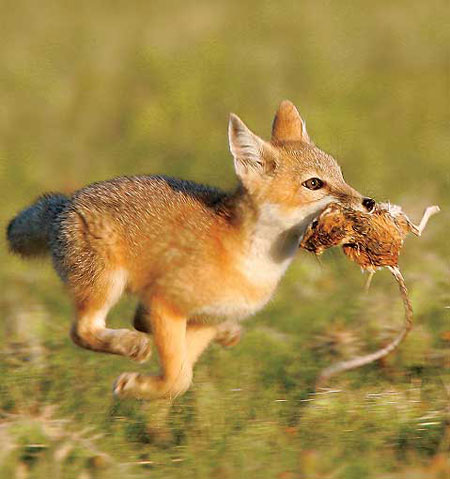 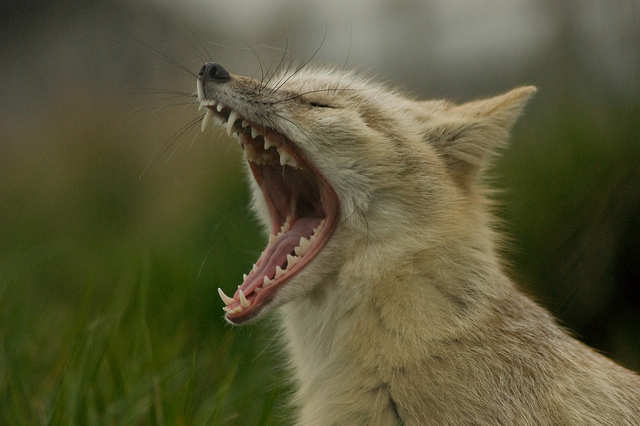 Корсак
Кот-манул
Чтобы узнать, какими были предки домашней кошки 12 миллионов лет назад, достаточно взглянуть на манула. Эти хищные представители семейства кошачьих обитают в Центральной и Средней Азии, от Южного Закавказья и западного Ирана до Забайкалья, Монголии и Северо-Западного Китая. Своими размерами они напоминают обычную домашнюю кошку, но отличаются круглыми зрачками, короткими лапами и очень густой шерстью — на один см² приходится 9 000 волосков, длинной до 7 см. К сожалению, эти пушистые красавцы находятся под угрозой исчезновения, и всё равно браконьеры продолжают убивать их ради ценного меха.
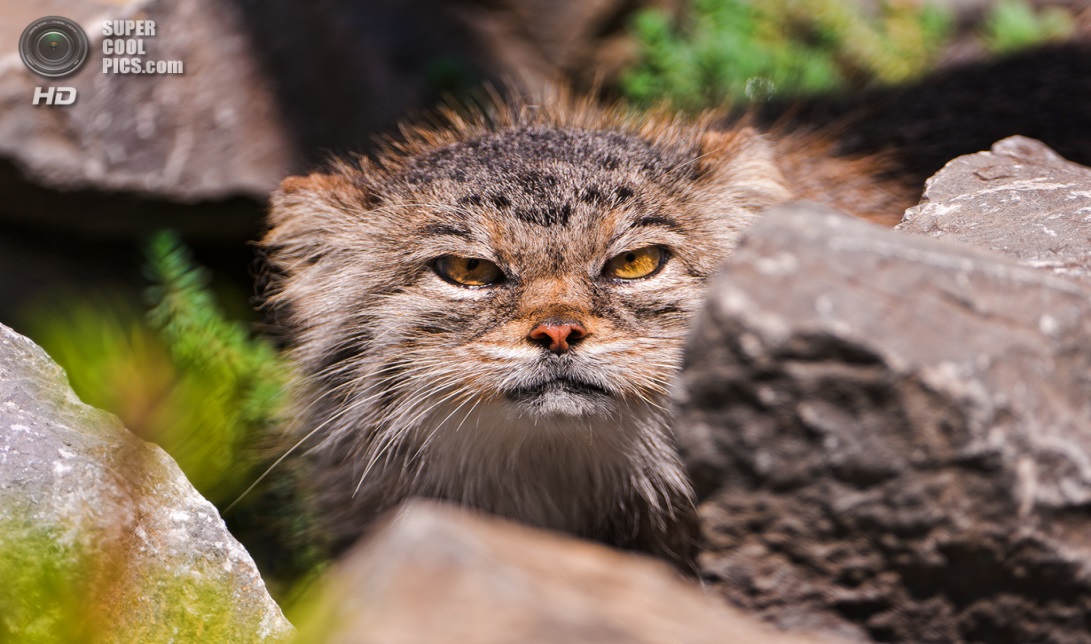 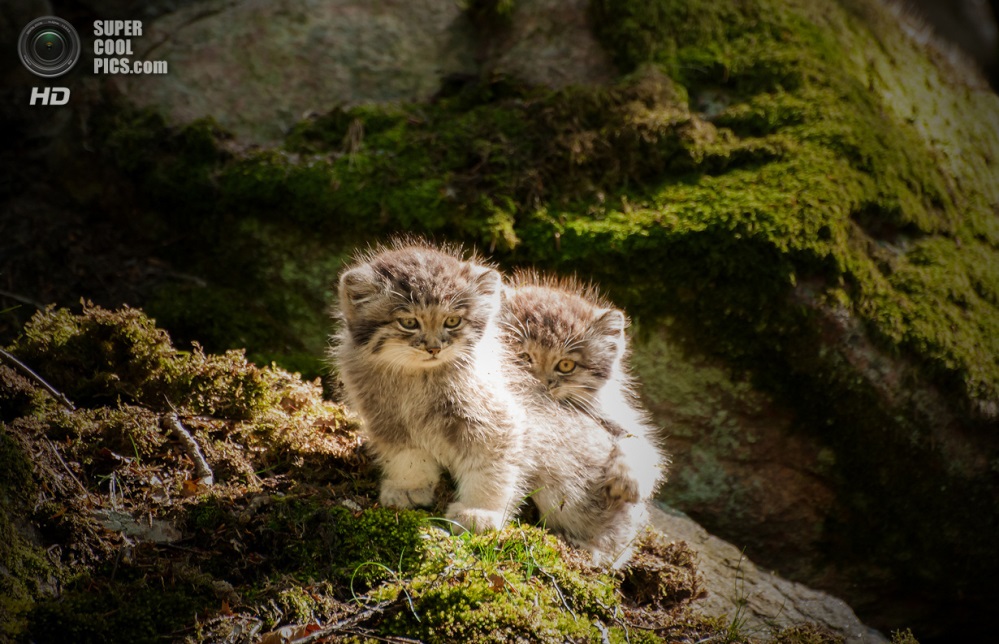 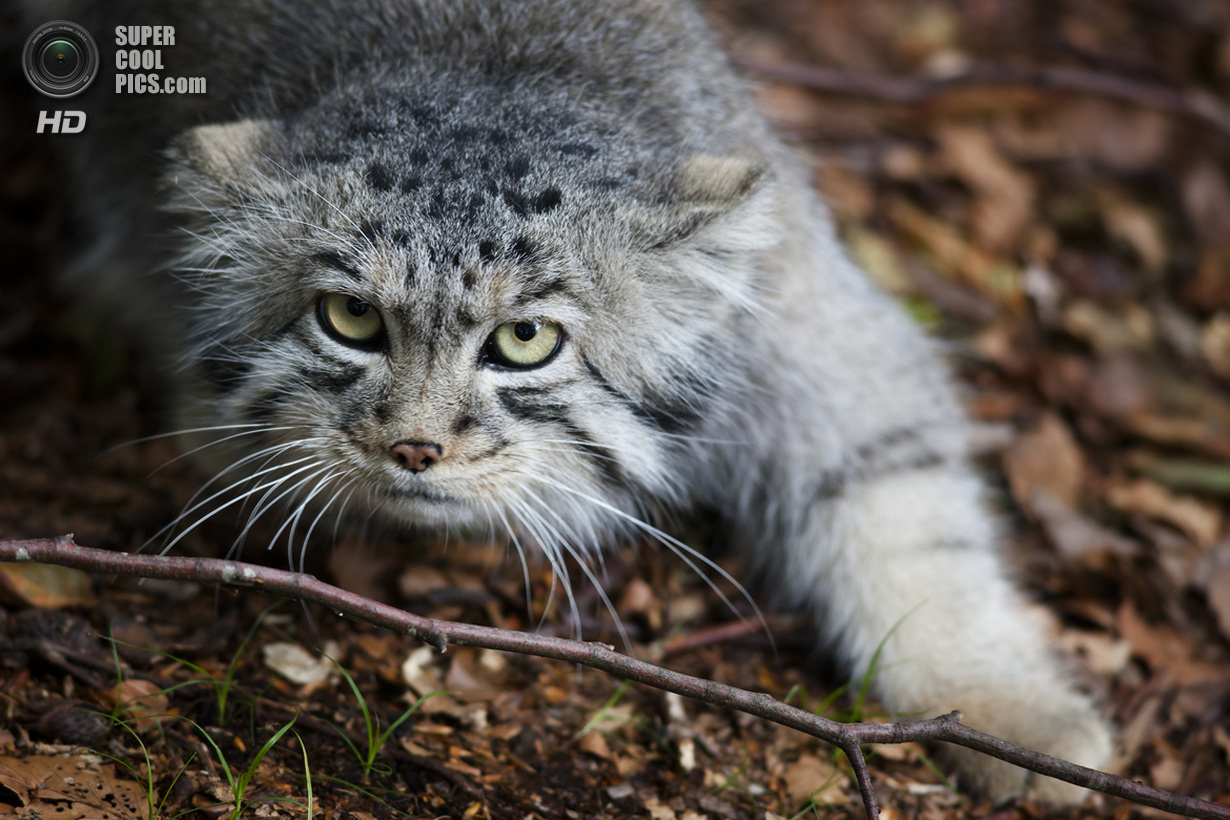 Кот-манул
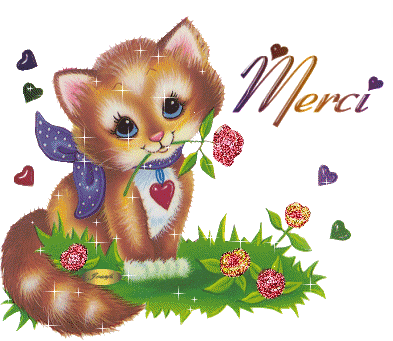